SEPSIS: CURRENT MANAGEMENT STRATEGIES
Dr. O.T Alagbe-Briggs
Consultant Anaesthesiologist and Intensivist
Department of Anaesthesiology, 
University of Port Harcourt Teaching Hospital, Port Harcourt -Nigeria
DISCLOSURES
NONE
OUTLINE
INTRODUCTION
DEFINITION
EPIDEMIOLOGY
PATHOPHYSIOLOGY
SURVIVING SEPSIS CURRENT GUIDELINES ON TREATMENT
OTHER CURRENT CONCEPTS IN TREATMENT
CONCLUSION
REFERENCES
LEARNING OBJECTIVES
1. Define Sepsis and evolution in criteria.

2. Describe the key pathophysiologic mechanisms.

3. Know the current guidelines in diagnoses and management.

4. Understand the current scientific thinking for future and the basis.
INTRODUCTION
Sepsis - common life threatening infectious illness not readily recognized.

Both developed and developing world affected equally in incidence. 

Poorer outcomes in Low and Middle income countries (LMICs):
	-deficient healthcare and infection prevention plan.
	-high management costs.

Body’s response to infection injures its own tissues and organs. 
	- shock, multiple organ failure, disability and death.
World Sepsis Declaration (2012)
All ages globally but more of young children.

Increased also in women peri partum.

To achieve UN-SDG 3 (Good Health & Well-Being)
	-Address burden of Sepsis in HICs and LMICs
	-Reduction of maternal/child/neonatal mortality & NCD load  
 	-Achieve universal, accessible health coverage.

Resolution Proposal drafted by the Global Sepsis Alliance (GSA).

Adoption of same by the World Health Assembly (WHA).
WHO SEPSIS LOGO
World Sepsis Declaration (2012)
GSA recognized sepsis as a global health threat of public concern.

UN member states to develop/implement national action plans.

To improve prevention, diagnosis and treatment of sepsis by 2030!

Slow progress in implementing national plans, even in HICs.

Despite high incidence, sepsis largely unknown to the public.

World Sepsis Day (WSD) to create awareness - September 13 yearly.
WORLD SEPSIS DAY (WSD) – PAST CLIPS
Publicise on all media handles,
Photo challenge. Conferences, Quiz,
Family time out, Survivor pic, Leaflets, Pink picnics, Sporting etc
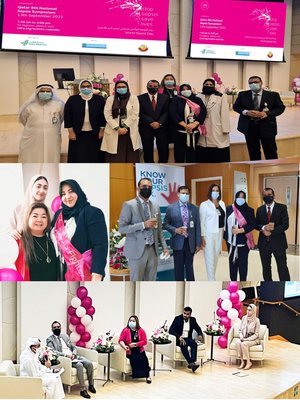 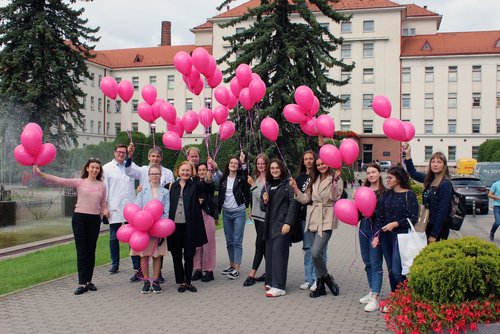 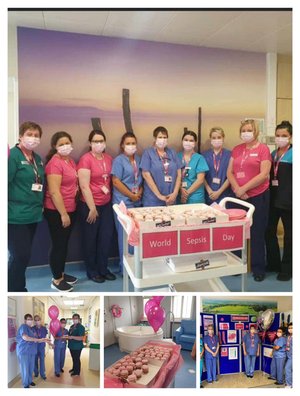 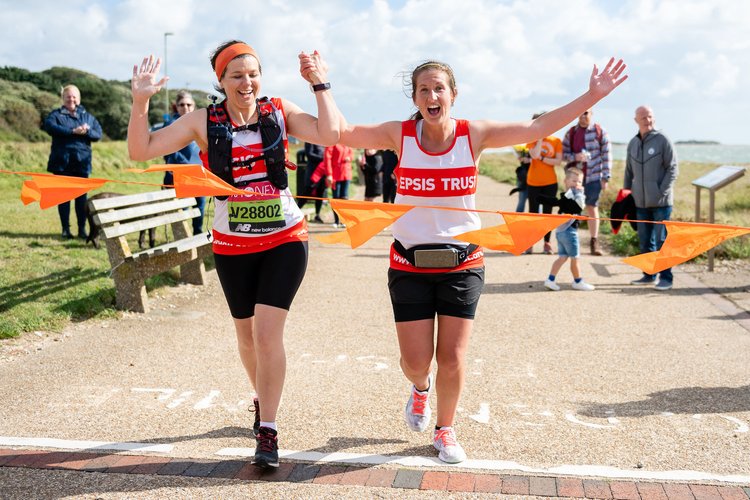 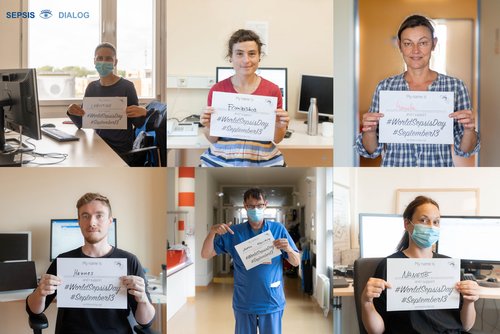 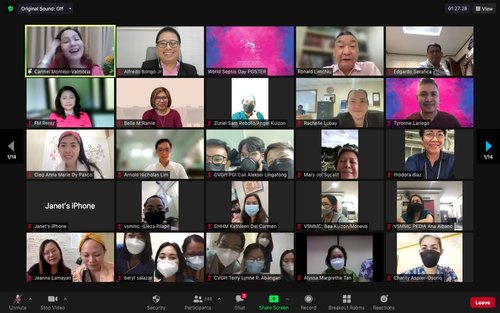 Sepsis -  heterogenous syndrome in response to infection.

Final common pathway to death from most infectious diseases.

A clinical deterioration of common preventable infections (inc. COVID 19). 

Can develop in patients with chronic and non-communicable diseases.

Health threat linked with that from antimicrobial resistance (AMR). 

Infection prevention, clean water, sanitation, hygiene, vaccination programs and approaches to sepsis recognition/Mx are crucial.
Constant experimental and clinical research with development and refinement over last decades.

Improved understanding of origin, pathophysiology, and immunology.

Limited translation of findings into course and outcome of syndrome. 

Specific therapeutic interventions are restricted to non-existent.

Evidence-based therapy remains at basic causal & supportive measures.

Effectiveness of adjuvant interventions still doubtful.
 	
 Paradigm shift from pathogen to host response appears promising!
Broadly speaking, improved patient survival depends on:

Time of correct diagnosis & initiation of causal, supportive & adjunctive measures. 

Increasing awareness of sepsis & promotion of quality improvement initiatives.

Development of novel diagnostics and interventions.
WHO SEPSIS RESPONSE
Public awareness on impacts and estimated global burden.

Develop guidance on prevention and management.

Support Member States to define and implement standards, establish guidelines, infrastructure, laboratory capacity, strategies and tools for identifying, reducing incidence, morbidity and mortality.

Collaborate with UN organizations, partners, international organizations, and stakeholders to enhance treatment, infection prevention and control including vaccinations.
Why high incidence of sepsis?

In LMIC’s - malnutrition, poverty, access to vaccines and timely treatment. 

In HICs, ↑non-communicable diseases and complexity of care in all ages.



In all countries, AMR and new virulent microorganisms are key!
DEFINITION
Progression in definition of Sepsis
Consensus statement by American College of Chest Physicians/Society of Critical Care Medicine (SCCM) derived -1990’s

Defining Systemic inflammatory response syndrome (SIRS), Sepsis, Severe sepsis and Septic shock (using clinical and laboratory parameters).

Emphasizing continuum of acute inflammation and organ dysfunction.

But SIRS sensitivity and specificity doubtful.

ESICM/SCCM published new consensus definitions (2016):	
		-SIRS and severe sepsis were eliminated.
		-New definition of Sepsis.
		-Organ dysfunction definition (change in baseline SOFA score)
		-Septic shock a subset of sepsis.
DEFINITION
Sepsis is a life-threatening organ dysfunction caused by a dysregulated host response to infection.

Organ dysfunction: Sequential Organ Failure Assessment (SOFA) score of ≥ 2  	→ (ICU). 
			        		        quick SOFA (qSOFA) score of ≥ 2→ (outside ICU).

SOFA, qSOFA, and Systemic Inflammatory Response Syndrome (SIRS) criteria. 
	(Basis of clinical diagnosis -  Sepsis-1 criteria in 1992). 

Subsequent revision supported a SIRS response/restraint from using laboratory measurement of various inflammatory markers (except WBC).

Sepsis evaluation based on predisposition, pathogen, host response, organ dysfunction.
Systemic Inflammatory Response Syndrome (SIRS)
Sepsis-3 separates severe infection from sepsis based on the presence of organ dysfunction - previous criteria for ‘severe sepsis.’

Differentiating sepsis from SIRS excludes patients with nonspecific changes in inflammatory criteria (trauma, pancreatitis etc).

SIRS inflammation - adaptive response to variety of severe clinical insults 

Describes pathophysiology that may lead to sepsis.
SIRS CONTD.
SIRS is characterized by the presence of 2 or more of the following: 	-

Temp	>38.10C or <36.00C
HR	 >90b/m, 
RR	 >20c/m or PaCo2 <4.3kPa,/32mmHg 
WBC	 >12 x 109/L or <4x109/L or >10% immature neutrophils.
SIRS CONTD.
SIRS has replaced the previous term “sepsis syndrome”. 

Relevant to understand responses to tissue damage from noninfectious sources.

SIRS proves insensitive and nonspecific for clinically important outcomes.

Sepsis emphasizes the dysregulated response to infection, and establishes organ dysfunction.

Sepsis-3 considers criteria to mortality and length of stay in the ICU using large databases.
qSOFA score 
The ICD’s for Sepsis and Septic Shock (Sepsis-Singer et al. 2016) updated previous definitions for sepsis following retrospective study of mortality traits in patients with presumed infection.
More understanding of pathophysiology of Sepsis. 
qSOFA score is a bedside screening tool arising from this study for patients with infection who are not in ICU.
Validated by Seymour et al (2017). 
Clinical suspicion for infection is derived separately.
Not a diagnostic tool for sepsis but Sepsis-3 recommends if qSOFA score >2, the full SOFA score including laboratory results should be used.
Variable & Associated Points
0 points = Not high risk
1 point = Not high risk
2 points = High risk
3 points = High risk

Not high risk In patients with suspected infection
    	-lower risk for in-hospital mortality. 
	-does not diagnose nor rule out sepsis.
High risk In patients with suspected infection
	-3-14 times higher rates of in-hospital mortality 
	-does not diagnose nor rule out sepsis.
qSOFA CHART
SOFA  -  Acute Organ Failure Parameters
SEPTIC SHOCK
The Third International consensus definition (“Sepsis-3”) redefined septic shock as “hypotension not responsive to fluid resuscitation”, with the added requirement for vasopressors to maintain a MABP >/=65mmHg and serum lactate >2mmol/l.

These new definitions were adopted by the 2016 Surviving Sepsis Campaign: International Guidelines for the Management of Sepsis and Septic Shock.

A subset of sepsis with profound circulatory and cellular metabolism abnormalities & mortality.↑.
SUMMARY
Sepsis-1: Two or more SIRS criteria in response to the presence of infection.

Sepsis-2: Two or more SIRS criteria, along with the presence or suspicion of infection. Additionally, general, inflammatory, hemodynamic, organ dysfunction, and tissue perfusion variables establish criteria to support a diagnosis.

Sepsis-3: Presumed or suspected infection along with a change in SOFA score of 2 or more points (or a score  2 if baseline is unknown) in the ICU, or qSOFA score of 2 or more outside the ICU.
Definitions of Sepsis
EPIDEMIOLOGY
The Global Burden of Disease Sepsis Report (2020)
	~49 million/year with 11 million deaths > Cancer /ACS deaths.
Worldwide, death occurs every 2.8 seconds.
Half of all global sepsis cases occurred among children in a 2017 report.
Estimates in USA, UK – 0.4 -1/1000 of population.
Regional disparities in sepsis incidence/mortality -  85.0% in LMIC
Accounts for ~27% of ICU admissions in the UK and >30 million globally (mortality ~ 30 -50%).
Isa et al - 66% mortality in medical admissions in a Nigerian Hospital.
Incidence in F < M but mortality results mixed (sex hormones on innate/adaptive immunity).
Black Race incidence (African Americans) > non-whites(relative risk 1.9)

Overall mortality has declined from 35% to 18%.
Highest quality studies indicate that sepsis is becoming more common but less deadly.
AT RISK POPULATION
Any infection, severe injury, or serious non-communicable disease can progress to sepsis.

But higher risk in:
older persons,
pregnant or recently pregnant women,
neonates,
hospitalized patients,
patients in intensive care units,
HIV/AIDS, liver cirrhosis, cancer, kidney disease, autoimmune diseases.
Intense alcohol and smoking
Antimicrobial organisms in Sepsis
Bacterial Sepsis
Gram positive ( Staphylococcus aureus, epid, Streptococcus pneumoniae )

Gram negative (Pseudomonas spp, Escherichia coli )

Methicillin resistant Staphlococcus aureus (MRSA)

Klebsiella , Pseudomonas, and Acinetobacter, Enterobacter
Viral sepsis
Clinical presentation similar to bacterial.

Underlining immune reaction different.

Macrophages (innate immune system) stimulate type I & II interferon.

As pro-inflammatory cytokines, these activate neutrophils and lymphocytes as part of the adaptive immune system. 

A process described in COVID-19 disease.

Interferons contribute to organ failure via same septic signaling pathway that results in vascular leakage and hypotension.
Viral sepsis
Viruses also downregulate immune response in early phase of invasion resulting in an overreacting immune system and maximal increased pro-inflammatory cytokine level - "cytokine storm".

Cytokine storm is probably an expression of this delayed immune response.

Before the COVID-19 pandemic, viral sepsis accounted for <5% of sepsis.
Fungal sepsis
Fungi - especially candida - are part of normal flora.

Occurs with immunosuppression and HAI.

Higher mortality due to ?increased level of anti-inflammatory interleukin-10 or different cytokine profile.

Microbes can produce toxic metabolites - gliotoxin destroy enterocytes/gut barrier.

Virulence also related to ability to switch between yeast and hyphal state making elimination difficult once in the body, as candida can escape leukocytes.
Fungal sepsis
Diagnosis challenging in early phase.

Positive blood cultures and detection of fungal components can be valuable.(Beta-d-glucan (BDG= a cell wall component of candida). of such).

For aspergillus,  another main fungal pathogen, positive results of galactomannan, a polysaccharide released by aspergillus is helpful.
Maternal Sepsis
WHO estimates global prevalence of 4.4% among live births.

Incidence of 9–49 per 100,000 deliveries in HIC.

Increasing incidence in USA by 236% over the past decade.

Major cause of MMM worldwide (11% of deaths).

LMIC mortality records as high as 50%.

General mortality  from sepsis (25%–30%), SShock (40%–70%)

Major cause of ICU admission, morbidity and mortality.
Common Pathogens - Escherichia coli, Streptococcus, Staphylococcus 
Obstetric causes include uterine infection, septic abortion, wound infection, PROM.

Obstetrical critical illnesses → severe hemorrhage, amniotic fluid/pulmonary embolism, fatty liver, CHF etc

Non-obstetric causes  → pyelonephritis, pneumonia.

Complications  → Preterm labour, PROM, fetal abnormalities, stillbirth, perinatal death. 

Management includes fetal status monitoring.

Extracorporeal membrane oxygenation used in refractory sepsis.
Sepsis in Paediatrics
Major cause of morbidity and mortality globally(~10 -30%).

Disparities between HIC and LMIC eexist.

Reported rates have been ~ 26- 37% in LMIC.

Both Gram + and Gram –ve organisms have been identified.

Septic shock requiring PICU admissions – mortality of 17.3% in HIC.
PATHOPHYSIOLOGIC MECHANISMS
CASCADE OF EVENTS
Starts  with recognition of pathogen-derived molecular patterns 
(PAMPs, e.g., endo- and exotoxins, lipids, or DNA sequences) or endogenous host-derived danger signals (damage-associated molecular patterns; DAMPs). 
These activate specific receptors (toll-like receptors -TLR) on the surface of antigen-presenting cells (APCs) and monocytes.
Initiation of sepsis via transcription of genes involved in inflammation, cell metabolism, and adaptive immunity. 
Upregulation of pro and anti-inflammatory pathways results in inflammation, progressive tissue damage and multi-organ dysfunction.
CASCADE OF EVENTS
Concomitant immunosuppression due to downregulation of activating cell surface molecules, increased apoptosis of immune cells, and T cell exhaustion, leads to “immunoparalysis”.
Immunoparalysis causes:
	-nosocomial infections
	-opportunistic pathogens
	-viral reactivation.
Binding of PAMPs and DAMPs to TLRs on APCs & monocytes causes: 	
	-signal transduction
	-expression of “early activation genes,” (pro-inflammatory 	interleukins (IL), e.g., IL-1, IL-12, IL-18, tumor necrosis factor alpha 	(TNF-a), and interferons (IFNs).
CASCADE OF EVENTS
 Subsequent activation of:
	-further cytokines (e.g., IFN-y, IL-6, IL-8)
	-complement and coagulation pathways
	-negative feedback (downregulation of adaptive immune system). 

Net effect on the immunological phenotype (hypo- vs. hyper-responsiveness) remains highly individualized and causes diagnostic difficulties.
CASCADE OF EVENTS
In innate immune system, neutrophils are 1st line of defense.

Bacterial infections induce Bmarrow release of mature/immature forms.

Immature neutrophils show reduced phagocytosis and oxidative burst capacity when activated via PAMPs/DAMPs.

Clinical deterioration is associated with the detection of elevated levels of these cells, which is in turn associated with increased spontaneous production and release of neutrophil extracellular traps (NETs) (16, 17).
NETs are diffuse extracellular structures with potential to immobilize a wide range of pathogens (Gram-positive and negative bacteria, viruses, yeasts, protozoa and parasites).

NETs release is triggered by cytokines, chemokines, platelet agonists (i.e.,thrombin, ADP, collagen, arachidonic acid) and antibodies.

Increased occurrence of NETs due to overproduction/ insufficient degradation has been shown to be associated with hypercoagulation and endothelial damage.
Changes in pro- and anti-inflammatory response of the immune system during the course of sepsis and septic shock. HLA-DR, human leukocyteantigen-D related; IgM/G, immunoglobulin M/G; IL, interleukin; IFN-y, Interferon y; PAMPs, pathogen-associated molecular patterns; TNF-a, tumor necrosis factoralpha; TLR, toll-like receptor.
PATHOPHYSIOLOGIC MECHANISMS
In summary:
Invasion by micro-org and their toxins elicit a strong response by the host defenses which is characterized by activation of cellular elements and the plasma protein system. 
The activated cells are mononuclear cells, macrophages, neutrophils and endothelial cells. 
These activated cells produce numerous cytokines and mediators. 
The host defense system also activates the complement, coagulation cascades and the kallikrein-kinin system.
Sepsis-Induced Coagulopathy (SIC) /Role of Endothelium in Sepsis
SIC key to sepsis organ dysfunction. 
Synonymous with disseminated intravascular coagulation (DIC)
DIC is characterized by intravascular activation of coagulation with loss of localization due to different causes. 
Can originate from and cause damage to microvasculature/organ dysfunction”.
DIC is consumptive coagulopathy.
SIC consists of organ dysfunction, ↓platelet count and ↑PT-INR.
Endothelial cells lose anticoagulant function after proinflammatory stimulation and promote coagulation:
		 ↓thrombomodulin and heparan sulfate on cell surface 
		 ↑tissue factor (TF). 
↑TF expression by pathogen-activated endothelium, adherent tissue factor-loaded monocytes & leukocytic microparticles (activate coagulation cascade).

Finally, the pro-inflammatory serine protease thrombin enhances:
		-endothelial hyperpermeability
		-adhesion molecule expression
		-cytokine production.
Complement System
Complement activation products (such as the anaphylatoxins C3a, C4a, and C5a) are elevated in the early stages of sepsis.

Physiologically, C5a is associated with the chemotaxis of neutrophils to the site of infection. By binding C5a to the C5a receptor (C5aR), neutrophils develop into migratory cells with the ability to enter inflamed tissue and remove pathogens and debris.

Here, PAMPs and DAMPs induce the release of NETs, granular enzymes and reactive oxygen species (ROS) during the oxidative burst, which, in turn, shifts the coagulation balance toward prothrombotic activity, whilst fibrinolysis is inhibited.
Complement System
Disseminated microvascular thrombosis is initiated, and consumption of clotting factors occurs, which is the hallmark of overt DIC. 
Excessive activation of C5a in sepsis causes aggravation of systemic inflammation, progressive apoptosis of lymphocytes and dysfunction of neutrophils.
Overwhelming levels of C5a lead to downregulation of C5aR with adverse effects on the further course of the disease.
Homing of neutrophils into the microvasculature, further tissue damage, thrombosis, and ultimately multi-organ failure occur. 

In a mouse model, the blockade of C5a or C5aR inhibits the development of sepsis.
Significantly increased survival has been shown in models of mild to moderate sepsis of C5aR-deficient mice, accompanied by improved pathogen clearance and largely preserved liver function.
Downregulated levels of C5aR correlate with a poor prognosis when C5a levels are simultaneously elevated.
Thus, C5a as well as C5aR are key players in many acute and chronic inflammatory conditions, making C5a a highly attractive pharmacological target. 
The important involvement in sepsis-related inflammation makes both C5a and C5aR promising starting points for the development of novel therapeutic approaches.
Overview of different aspects of immunological dysfunction with details of the affected entities. APC, antigen presenting cell; AZU1, azurocidine 1; CNC,circulating neutrophils count; CTSG, cathepsin G; ELANE, elastase; IFN-y, interferon y; Ig, immunoglobulin; MHCII, major histocompatibility complex II; MPO,myeloperoxidase; PD1, programmed death protein 1; TCR, T cell receptor. Adapted from Bermejo-Martin JF (12) with permission
Complement System
With Vilobelimab (anticomplement C5a) and Avdoralimab (anti-receptor C5aR monoclonal antibody; NCT04371367) the respective first-in class monoclonal antibodies are currently tested both in clinical sepsis trials and in COVID 19.
SURVIVIVING SEPSIS CAMPAIGN RECOMMENDATIONS (SSC)				2016  VS  2021
Reviews history, scope & methodology of relevant literature on Sepsis.
Makes major recommendations for Sepsis management.
First published in 2004, with updates in 2008, 2012, and 2017.
Sponsored by SCCM/ESICM.
Methodological support by the Guidelines in Intensive Care Development and Evaluation (GUIDE).
Endorsed by 24 additional societies.
Apply more  to HIC but applicable to LMIC as data allow.



Targeted for best practices but Clinicians decision making skills more key!
To improve prevention, diagnosis and treatment of sepsis.
Criteria for Recommendations
Strong recommendations (signified by “we recommend”) reflect high confidence that desirable effects of adhering to a recommendation clearly outweigh undesirable effects. 
Weak recommendations (signified by “we suggest”) indicate desirable effects likely outweigh undesirable effects. 
Best practice statements (BPSs) reflect ungraded strong recommendations and are used sparingly when benefit or harm is unequivocal, but evidence is difficult to summarize or assess.

Criteria for Evidence
MQE  – moderateh quality of evidence
LQE  – low quality of evidence
VLQE – very low quality of evidence
Screening for Patients With Sepsis/Septic Shock
Sepsis performance improvement programs (PIP)

Screening
Education 
Measurement of sepsis bundle performance
Patient outcomes
Actions for identified opportunities. 
PIP associated with better adherence to sepsis bundles/reduced mortality.
Diagnosis of Sepsis
Identifying signs and symptoms.

Detection of some biomarkers (such as C reactive protein and procalcitonin).

Sepsis is considered if patient has National Early Warning Score (NEWS) >/=5 	-with a known infection 
	-signs or symptoms of infection or
	-at high risk of infection
There are also some red flag indicators to detect sepsis:

-Responds only to voice or pain/unresponsive (AVPU)
-Acute confusional state
-Systolic BP </=90mmHg (or drop >40 from normal)
-Heart rate >130/min
-Resp. rate >/= 25/min
-Needs oxygen to keep SPO2>/=92%
-Non-blanching rash, mottled/ashen/cyanotic
-Not passed urine in last 18 hours
Sepsis screening tools - early identification of sepsis in wards, ER, ICU

Manual or automated electronic health records (EHR).
Systemic inflammatory response syndrome (SIRS) criteria. 
Vital signs, infection signs.
Sequential Organ Failure Assessment (SOFA) or quick(qSOFA
National Early Warning Score (NEWS) 
Modified Early Warning Score (MEWS)
Machine learning (higher sensitivity/specificity)
Standard operating procedures (SOP) are accepted practices indicating the expected response to specific clinical circumstances.

Sepsis SOP’s specified as Early Goal Directed Therapy.

Now referred to as “usual care” and includes: 
	-components of the sepsis bundle
	-early identification 
	-lactate
	-cultures
	-antibiotics
	-fluids
Sepsis Care Bundle
The Revised Hour-1 Sepsis Care Bundle (at time of presentation)
Measure lactate level 
Repeat if initial lactate is >2mmol/l
Obtain blood cultures prior to antibiotics
Administer broad spectrum antibiotics
Rapidly administer 30ml/kg crystalloid for hypotension or lactate >=4mmol/l
Apply vasopressors if patient is hypotensive during or after fluid resuscitation     
   to maintain MAP >/=65mmHg
Administer oxygen
Measure urine output
Table of Current Recommendations and Changes From Previous 2016 Recommendations
Table of Current Recommendations and Changes From Previous 2016 Recommendations
Table of Current Recommendations and Changes From Previous 2016 Recommendations
Table of Current Recommendations and Changes From Previous 2016 Recommendations
Table of Current Recommendations and Changes From Previous 2016 Recommendations
Table of Current Recommendations and Changes From Previous 2016 Recommendations
Table of Current Recommendations and Changes From Previous 2016 Recommendations
Table of Current Recommendations and Changes From Previous 2016 Recommendations
Table of Current Recommendations and Changes From Previous 2016 Recommendations
Therapeutic strategies for improving oxygen delivery and preserving organ function
Oxygen delivery to the tissues (DO2)= Cardiac ouput X Oxygen content

Oxygen content= oxygen bound to Hb + dissolved oxygen

Oxygen bound to Hb= Hb level X Oxygen saturation X 1.36. 

Thus, in order to improve oxygen delivery, optimize the following: 
cardiac output
oxygen content
Hb level.
Use of Blood products
Packed red cells transfusion –when HB <7g/dl.

Consider prophylactic platelet transfusion:
	-When counts are < 10 X 10x9/L (no apparent bleeding)
	-When counts are < 20 X 10x9/L (risk of bleeding)
	-Actively to keep counts ≥ 50X 10*9/L 
	(active bleeding, pending surgery or invasive procedures)
Nutrition
Septic patients become catabolic breaking down their own tissues esp. muscles to use as metabolic fuel, thus they require appropriate quantities of energy

Enteral feeding (NGTube) is easier and cheaper than TPN. 


Early feeding .
Monitoring the patient’s progress
Failure to improve or deterioration at any stage, should prompt thorough reassessment of the (ABC, hx, Ex, investigations etc)
Signs of deterioration include-
persistent or worsening tachycardia
Persistently elevated or swinging temp.
Rising WCC, C-reactive protein
Fall in blood pressure or increased requirement for vasopressor drugs to maintain the same blood pressure.
Deteriorating renal output
Deterioration in conscious level
Deterioration in respiratory function
Complications following sepsis
Complications of intubation and mechanical ventilation- VAP, pneumothorax, vocal cord damage, tracheal stenosis, difficulty weaning from ventilatory support.
Hospital acquired(noso-comial) infections- cellulitis at the site of venous or arterial cannulae, cannulae related septicaemia, urniary tract infection, blood and blood product infections(HIV, Hep B).
Complications secondary to immobility and severe illness- peripheral nerve palsies, pressure sores, corneal abrasions, malnutrition and weakness, DVT, pulm. Emboli, critical illness neuropathy/myopathy.
Drug- related- kidney damage( aminoglycoside antibiotics).
Disturbances of sleep/wake cycle.

Chronic critical illness
Prevention of infection
Hospital staff implicated in spread. 

Strict asepsis in procedures.

Regular Hand washing 

Single use equipment.

Use of disposable aprons and gloves.
Controlled/Reduced visitors traffic.

Nursing Care/Wound Care

Timely replacement of Cannulae/Catheters/Lines

Use of isolation rooms for suspicious cases
Immobility and severe illness
Illness severity and sedation can pose challenges.
Good Nursing Care Essential
	-Regular (2-4hrly) re-positioning of patients,
	-Protection of bony prominences.
	-Eye protection.
	-Regular toileting
Physiotherapy.
VTE Prophylaxis
Angiotensin II
Angiotensin II -refractory shock states, works by a separate mechanism.
A recent prospective double-blinded, randomized trial of 344 patients demonstrated a significant mean arterial pressure response in its favor. 
Not all shock includes elevated cardiac output.
No evidence drug changes mortality, incidence of AKI or SOFA scores. 
May increase arterial and VT embolism (?concurrent VTE prophylaxis).
Sepsis hypercoagulable state of concern with its use.
OTHER IDENTFIED CONCEPTS IN SEPSIS MANAGEMENT
Previous approach of anti-inflammatory therapies has been disappointing.

Investigation of strategies aiming at re-balancing the profound immune dysregulation during sepsis and septic shock seems to be a promising goal.

Emphasis is changing to host factors in defense.

The following slide lists some new concepts.
OTHER IDENTIFIED CONCEPTS IN SEPSIS MANAGEMENT
Use of transcriptome / Precise Medical Therapy
Next-generations sequencing (NGS)
The transcriptomics of white blood cells
Use of Vitamin C /Thiamine
Use of Procalcitonin in monitoring
Extracorporeal Blood Purification
Adsorption techniques
Immunotherapy
Use of Immunoglobulin
Use of Artificial Intelligence in Sepsis, Gene Expression
Machine Learning
Red blood cell distribution width (RDW) - prognostic biomarker.
New Ways of Characterising Sepsis - From Transcriptome to Precise Medical Therapy

Not only routine data, but also genes array can enrich the understanding and classification possibilities of sepsis. 
Recent sequencing of large amount of RNA simultaneously opened the possibility of analyzing thousands of transcripts of specific genes.
Wong et al. (2012) could differentiate two different phenotypes of septic shock in their patient cohort of 168 paediatric patients by using computer-assisted image analysis and microarray-based reference mosaics. 
They verified these result in a prospective cohort.
New Ways of Characterising Sepsis - From Transcriptome to Precise Medical Therapy
One of the identified subclasses was characterised by a decreased expression of a specific gene pattern. (These patients had an increased risk of mortality, if corticosteroids were prescribed (OR 4.1; CI, 1.4-12.0; p = 0.011). 
Two transcriptomic response signatures were found with different reactions towards additional hydrocortisone. 
The patients with a more immunocompetent profile had an increased mortality if hydrocortisone was used.
These results must be verified (but they underline the importance of individualised precise medicine in future research).
Next-generations sequencing (NGS)
Although the gold standard for detection of fungal and bacterial germs is still the culture growth, next-generation sequence has become more and more available in the last years. 

Next-generation sequencing is culture-independent PCR-based method detecting cell-free microbial DNA.

Compared to traditional blood cultures NGS has the advantage of a faster  detection in hours.
The transcriptomics of white blood cells

A promising early sepsis detection method is not based on the detection of a pathogen but searching for special gene expression signatures of circulating leukocytes. 
This analysis is based on the new generation sequencing technology but instead of DNA, RNA is sequenced. 
This transcripted RNA reflects the host gene expression and is also called “transcriptomics” 
This gene expression was analysed in acute infection and special expression signatures were found.
First studies were able to distinguish between sepsis and non-infectious systemic inflammation
Vitamin C /Thiamine
Renewed interest as therapies for sepsis. 
Maintenance of endothelium, depletion may enhance capillary leak.
Beneficial in burns, trauma and sepsis. 
Thiamine (vitamin B1) depletion common in sepsis 
Deficiencies may affect mitochondrial metabolism + lactic acidosis
Repletion may increase lactate clearance.
Low costs of vitamin C and thiamine are attractive.
Vitamin C can precipitate oxalate formation and worsen renal failure.
Observational study of thiamine improved lactate clearance


IV vitamin C, hydrocortisone and thiamine synergistically improve metabolic and functional circulatory impairments in septic Shock.
Procalcitonin
De-escalation of antibiotic therapy at time of clinical improvement is less clear,
↑ Procalcitonin (PCT) (thyroid, lungs intestines) inflammation and tissue injury
Biomarker to distinguish between nonspecific inflammation and bacterial infection. 
PCT assay FDA approved –increasing use (initiation and de-escalation)
No evidence of ↓mortality. 
Data suggest reduction in unnecessary antibiotic exposure
Should not replace clinicians judgement.
Extracorporeal Blood Purification
Remove both inflammatory mediators and bacterial toxins - still lack evidence for efficacy.

Blood purification techniques (BPTs) - have their origin in RRT:
	-high volume haemofiltration (HVHF)
	-plasmapheresis
	-special filters such as high cut-off (HCO) membranes
	-methods for the adsorption of endotoxin and cytokines
	-combinations - coupled plasma filtration adsorption (CPFA).
Extracorporeal Blood Purification

HVHF not different from conventional RRT technically and easy to use. 
No additional components are added to the circuit.
Inflammatory mediators are removed from the bloodstream by convection.
Convective target dose of >35 ml/kg/h is used. 
Lower HR and higher MAP have been demonstrated with ↓mortality.
But no substantial influence on oxygenation Index or disease severity. 
Most RCTs not high quality/uniform observation period for mortality.
Currently available blood purification methods.
Renewed interest in plasmapheresis in refractory Sshock.

	-Rapid substitution of consumed/protective plasma elements.
	-Support microvascular barrier function and microcirculation.
	-Sparse data available on use of therapeutic plasma exchange (TPE).
	-A large RCT was terminated prematurely in 2014 due to futility.
Adsorption Techniques
Endotoxin lipopolysaccharide (LPS) and fragments in Gram-negative sepsis trigger: 
	-monocytes, endothelial cells, PMN neutrophils, tissue-resident cells
	-plasma systems - complement and coagulation pathways.
Polymyxin B - a cyclic lipophilic peptide antibiotic, is the ligand most studied for neutralizing LPS.
Has high affinity for the lipid A moiety in endotoxin. 
Extracorporeal systems can remove stimulus - device using hemoperfusion through polymyxin B-immobilized fiber columns (PMX)
There may be upper limit of endotoxin load for successful treatment with polymyxin.
Hemadsorption using the CytoSorbR adsorber column
Broader approach of cytokine adsorption especially in early phase.
Non-selective and concentration-dependent method.
Spectrum of cytokines and inflammatory mediators are adsorbed from bloodstream.
In addition, free hemoglobin, myoglobin, bilirubin, bile acids and bacterial toxins (except endotoxin), activated complement and some drugs are eliminated. 
Widespread use, but available evidence of positive impact is limited.
In an International registry (2015) on use of cytokine adsorption in real-life:

Indication to use CytoSorb R was sepsis and SShock in 60% of >600 critically ill.
There was significant ↓IL-6 levels, 28-days mortality of 62.5% vs expected of 71.3%.  as predicted by APACHE-II.
No adverse events were recorded in septic patients. 
But absence of a control cohort and patient heterogeneity were constraints.
Immunotherapy

Sepsis induced immunosuppression - one of main causes of mortality.
↓↓circulating lymphocytes (CD4+- CD8+- T cells, B cells) up to 28 days correlates with mortality. 
Major advances in proteomics, metabolomics, genomics, in point-of-care diagnostics enable a novel approach linked to “-OMICS”.
Immunomodulating therapies in cancer care may boost immune system.
Antibodies against programmed cell death 1 (PD-1) receptor and the corresponding ligand (PD-L1) & Interleukin-7 are considered treatment.
The activation of PD-1 enhances immunosuppressive signals and reduces effector function in both the innate and adaptive immune system.
While PD-1 is only expressed on activated immune cells such as T cells, PD-L1 is expressed by a variety of other cells like antigen presenting cells and tumor cells.
The binding of PD-1 to PD-L1 results in a reduced release of cytokines, a growth arrest of T cells, and even to apoptosis. 
Exhausted T cells regularly show surface expression of PD-1 and PD-L1. 
Increased expression of PD-1 and PD-L1 is also found on circulating monocytes and CD4+ lymphocytes in patients in septic shock, which is associated with the occurrence of secondary (nosocomial) infections and increased mortality.
In patients with sepsis-related immunosuppression, addressing PD-1 and/or PD-L1 appears to be an option with potential clinical benefit, especially since checkpoint inhibitors have already been successfully used in cancer immunotherapy.
In ex-vivo studies in human cells, the use of monoclonal antibodies blocking either PD-1 or PD-L1 led to an increase of cytokine production and secretion by T cells and monocytes.
Nivolumab is a human IgG4 monoclonal antibody that binds to the programmed cell death 1 (PD-1) receptor and prevents the receptor from interacting with its PD-L1 and PD-L2 ligands. 
Nivolumab has been shown to improve viral clearance in the treatment of chronic hepatitis C..
As an anti-apoptotic cytokine, Interleukin 7 (IL-7) is necessary for clonal expansion and lymphocyte survival and induces the proliferation of CD4+ and CD8+ T cells. 
Due to its key role in the development, maturation, expansion and homeostasis of B and T lymphocytes, and manifold effects on innate and adaptive immunity, IL-7 has been called the “maestro of the immune system”
Its efficacy in Rx of viral infections has been shown in studies with HIV patients.
In combination with further ex-vivo results, the potential to restore important immunological defects in patients with sepsis could be demonstrated.
The results obtained so far show that immunomodulation to restore and reorganize adaptive immunity may become a powerful tool for the future treatment of sepsis. 

However, further immunological phenotyping of critically ill patients with sepsis is needed to identify target groups.

For this, robust diagnostic tools must be developed to identify this group of patients quickly and reliably . 
Also, meaningful prospective studies to validate biologically plausible hypotheses are still pending, as well as randomized controlled studies that show clinical benefit of these interventions.
Immunoglobulins
With immune dysregulation and acquired immunosuppression, options are:	-stimulation of immune response and/or
	-substitution of individual immune system components.
Polyvalent IV IGs (IVIG) may work in pro/anti-inflammatory processes. 
Experimental data show polyvalent IG: 
	-neutralises exo/endotoxin
	-interacts with complement factor
	-improves pathogen phagocytosis by opsonization.
IVIG polyclonal preps already in use in fulminant TSS (staphylococcal or streptococcal superantigens) and Kawasaki disease with moderate evidence.
IgGAM preparation (Pentaglobin R) - IgM and IgA content is 12% each. 

Contains neutralizing and toxin-binding antibodies against numerous G+ve/G-ve.

Modulates effect of other pro-inflammatory (IFN-y, IL-6) /anti-inflammatory cytokines (IL-10) during lymphocyte response.

IVIG is widely used in the treatment of neurological, immunological and haematological diseases.
The central role of IgGAM in the innate and adaptive immune response.
Though well-tolerated, IVIG can cause hyperviscosity syndrome, ARF

IVIG use is controversial, little reliable data, highly variable study protocols, patient heterogeneity and inconsistency in the spectrum of analyzed laboratory parameters.

SSC guidelines do not recommend the use.
Use of Artificial Intelligence in Sepsis, Gene Expression
Early identification of prognostic indicators from clinical and biochemical data is difficult and inconclusive. 
Biomarkers help identify a possible severe clinical course early.
Individualized therapy and improved outcome.
A landmark paper by Davenport et al. demonstrated in 2016 substantial heterogeneity in the individual host response to sepsis when investigating the transcriptome. 
At least 2 distinct sepsis response patterns (SRS1 and SRS2) known. 
SRS1 (relative immunosuppression, endotoxin tolerance and metabolic derangement → ↑ short-term mortality.
Using existing datasets of genetic expressions of septic patients, artificial intelligence (AI) systems are trained to recognize disease progression and clinical outcomes. 

AI systems trained by the use of machine learning for dataset of gene expression profiles in multiple phases.

Differentiated expressed genes (20) associated with prediction of complicated course outcomes were identified.

With further processing/ training steps of this system - 8 biomarkers (overshooting innate immune system).
Biomarkers were previously associated with sepsis mortality. Show predictive association with disease severity even in surviving patients.

Lipocalin-2 (LCN2), involved in microbiome homeostasis in protection of intestinal epithelia against oxidative stress was identified.

This immunosuppressive protein is considered a “hot candidate” for therapeutic use in abdominal sepsis.
Machine Learning
Seymour et al. (2019) published a paper describing the application of machine learning to readily available clinical data (rather than the genome or transcriptome analysis).

Data sets containing data from a total of 20,189 patients fulfilling sepsis-3 definition within 6 h of hospital admission were investigated. 

Based on the analysis of 29 sepsis-related variables  4 sepsis phenotypes were identified.
α-phenotype had less organ dysfunction with fewer abnormal lab results. 

B-phenotype - chronical comorbidities/ accumulation of chronic kidney disease.

Inflammatory parameters were more elevated in the γ-phenotype.

δ group had severely ill patients with an elevated lactate level and severe organ dysfunction. 

Increase of inflammatory biomarkers, like interleukin-6 and interleukin-10, were found in the subgroups γ and δ.
The same was evident in terms of pro-coagulation parameters. 

Significant increased mortality was present in the δ-phenotype.

In comparison to traditional classification parameters like APACHE or SOFA score, an overlap between the phenotypes was evident. 

They differed multi-dimensionally in demographics, organ dysfunction, and laboratory values, but showed similarities of immune response, clinical outcome and response to therapy within the respective subclass.
Cannot be captured with conventional analysis of sepsis subcategories such as site of infection, severity of illness, or organ dysfunction,

Early identification of respective phenotypes → individualized therapy.

Machine learning not only has potential in therapy optimisation, but can also provide interesting results through study design modelling or re-evaluation. 

In summary, the approach using genome-wide association studies together with the application of AI using machine learning methods to available clinical data most probably may help to identify further markers and patient subclasses which are associated with severity and outcome.
Red blood cell distribution width (RDW) as a sepsis prognostic biomarker.
Víctor Moreno-Torres  et al - analysied of RDW dynamics in 203 septic patients admitted to the ICU., 
Non-survivors presented higher RDW values during the first tweek after ICU admission (p=0.048). 
RDW is an independent prognostic marker of death in septic patients admitted in the ICU - improves SOFA, LODS, APACHE-II and SAPS-II discrimination ability. 
This parameter could be incorporated to the prognostic scores as a marker of systemic dysfunction and dysregulated inflammatory response.
CONCLUSION
Sepsis is a very life threatening Emergency.
Early treatment gives good outcome.
Paradigm change over the last decades is taking place.
Focus beginning to be from the pathogen to the host pathophysiology.
An immunological perspective is enveloping clinical understanding.
Complex pro- and anti-inflammatory pathways, disorders of complement and coagulation system revealing heterogeneity and complexity of the syndrome. 

On going studies reveal evidence for new therapies for sepsis
QUESTIONS FOR FUTURE
Optimal fluid and vasopressor resuscitation strategy in the early phase of SShock.

Lung protective ventilation in sepsis and ARDS.

New treatments reducing AKI.

Rapid, inexpensive and specific microbiologic tests for defining causative pathogens using genetic and other approaches.

Develop new effective and safe antibiotics in an era of AMR.
Leveraging microbiome change in sepsis therapeutically?

Developing effective rehabilitative techniques.

Improving ability of preclinical models of sepsis to predict therapeutic efficacy.

Point-of-care biomarkers to group patients with sepsis into pathophysiologic categories.
REFERENCES
1. Jarczak et al. Sepsis—Pathophysiology and Therapeutic Concepts. Frontiers in Medicine. doi.10.3389/fmed.2021.628302

2. American College of Chest Physicians/Society of Critical Care Medicine Consensus Conference: Definitions for sepsis and organ failure and guidelines for the use of innovative therapies in sepsis. Critical Care Medicine 1992; 20: 864-74.
3. 2030 World Sepsis Day Declaration: World Sepsis Day  Bulletin -Global Sepsis Alliance.

4. Fan, S R et al. “New Concept and Management for Sepsis in Pregnancy and the Puerperium.” (2020). DOI:10.1097/fm9.0000000000000058
REFERENCES
5. Surviving Sepsis Campaign Management Guidelines Committee. Surviving Sepsis Campaign guidelines for management of severe sepsis and septic shock. Critical Care Medicine 2004; 32: 858-73.

6. Surviving Sepsis Campaign guidelines for management of severe sepsis and septic shock 2021. Critical Care Critical Care Medicine(DOI: https://doi.org/10.1097/ CCM.0000000000005337)
7. Edel A, Schaller  SJ. One Sepsis Fits All? Are There Different Phenotypes of Sepsis? Diagnostic Approaches and Therapies, ICU Management and Practice. 2: 2022

8. O’Reilly HD, Menon K. Sepsis in Paediatrics. BJA Education, 21(2): 51e58 (2021)
REFERENCES
9. Mark E. Nunnally and Arpit Patel . Sepsis: Whats new in 2019? Curr Opin Anesthesiol 2019, 32:163–168. 

10. McCormick B. Management of Sepsis- Part 1 and Part 2

11. Nunnally ME. Sepsis for the anaesthetist. British Journal of Anaesthesia 2016; 117(3): III44-III51.

12. Moreno-Torres V et al. Red blood cell distribution width as prognostic factor in sepsis: A new use for a classical parameter. Journal of critical care. 71 (2022): 154069
Thank you